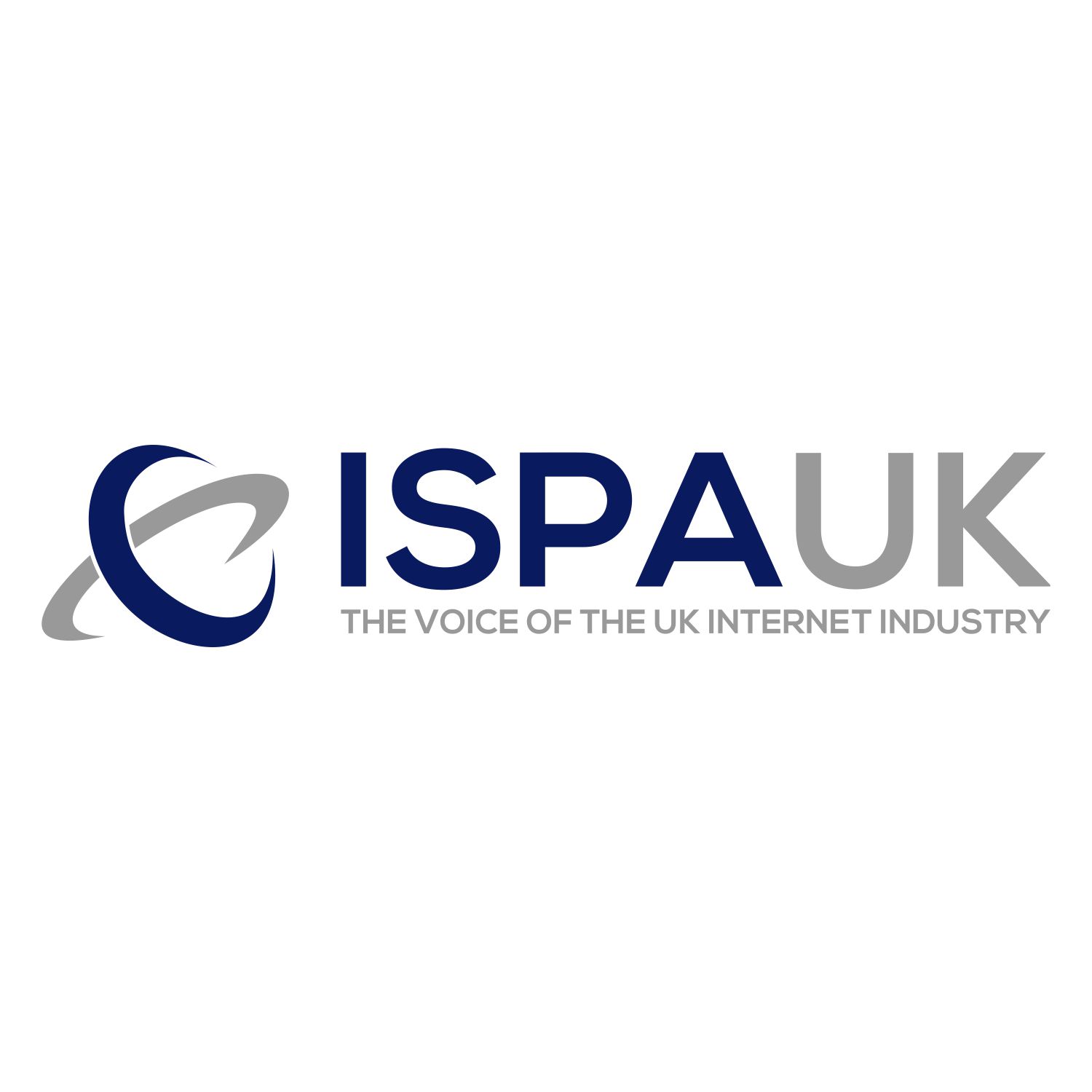 Annual Partnership Programme
Who are ISPA?
Founded in 1995, the Internet Services Providers’ Association (ISPA) represents over 200 providers of Internet services in the UK and provides essential support through innovation, knowledge and experience in order to benefit the UK economy and society.
ISPA Members include:
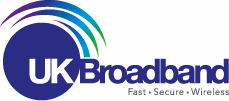 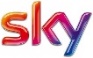 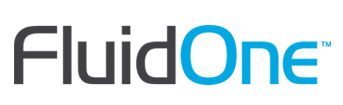 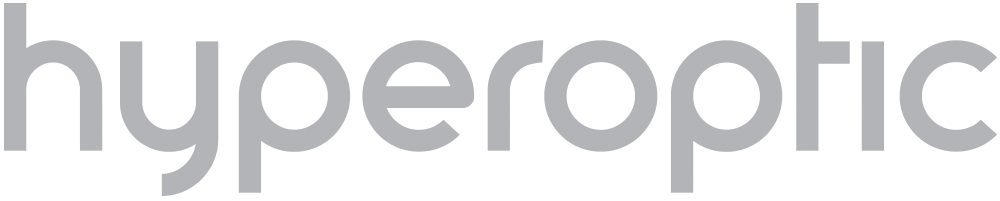 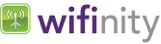 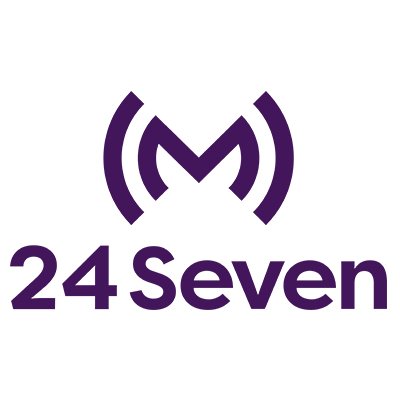 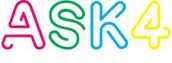 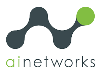 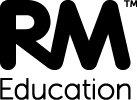 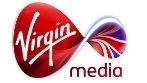 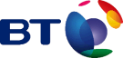 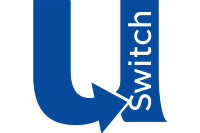 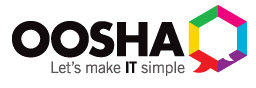 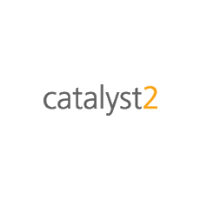 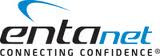 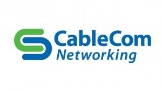 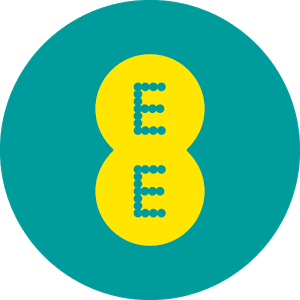 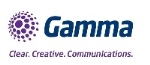 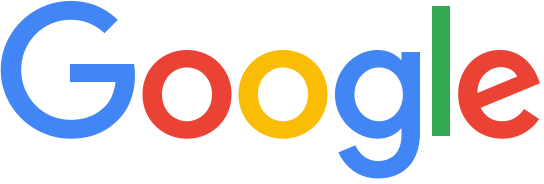 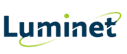 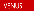 Current Issues
Cyber Security
Broadband Rollout          
Business broadband
Age-verification
Data protection 
Investigatory Powers Act
Consumer Green Paper
Universal Service Obligation
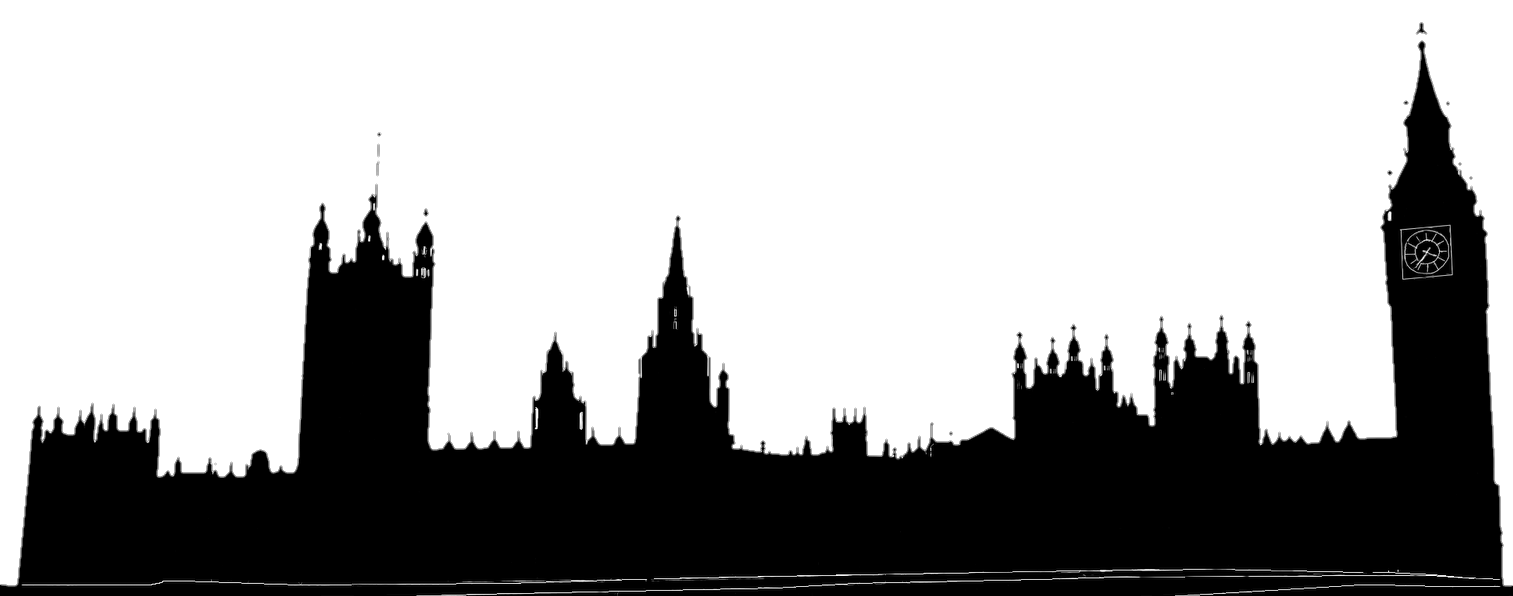 Why Partner with ISPA?
The ISPA Annual Sponsorship Programme will provide you with comprehensive and ongoing marketing opportunities over a 12 month period to enhance your brand exposure to over 200 leading ISPs and other stakeholders.
Why Partner with ISPA?
The ISPA Annual Sponsorship Programme will provide you with comprehensive and ongoing marketing opportunities over a 12 month period to enhance your brand exposure to over 200 leading ISPs and other stakeholders.
[Speaker Notes: Same content as slide 4, formatted differently]
Facts and Figures at a glance
1,500 readership of ISPA's monthly newsletter
ISPA membership is large & varied and covers the breadth of the U.K
Tier 1 
SME
B2B 
Managed Service
FTTx
Wireless
satellite
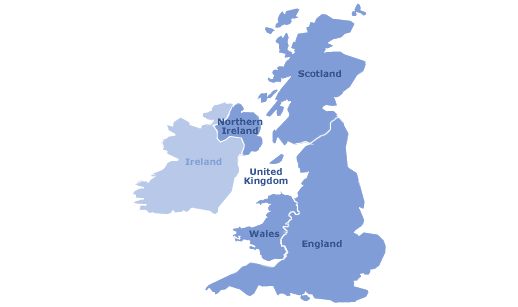 2,850 Twitter followers
Industry figures who attend ISPA events: 
CEOs
Senior regulatory specialists
Head of Policy
Directors: Business development, Customer service, Marketing, Procurement
How it works?
ISPA Event Sponsorship Packages
ISPA Membership
ISPA Awards
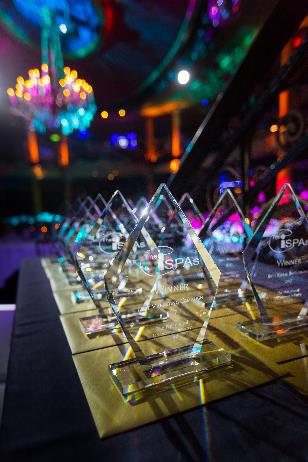 The ISPA Awards is the leading independent internet industry awards in the UK. The event celebrates and rewards the best providers in the sector with awards for broadband, hosting, cyber-security, VoIP, cloud and more. 
Get your company in front of over 300 senior figures from across the UK Internet industry.
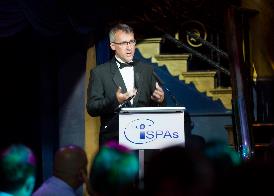 Your sponsorship would include these elements plus more!

Headline Sponsor credits on promotional mailouts and marketing materials
Logo and URL link on sponsors page of awards website
10 Tickets to the event including a 3 course meal, wine and entertainment (worth £2500)
Logo credits on screen and stage branding at the event
Advert on a prominent page in the event programme
Mention in the press release and on Twitter
Exclusive sponsorship in your sector
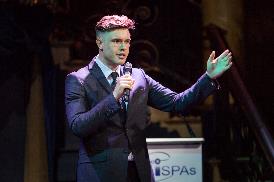 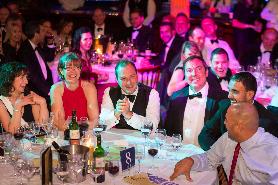 ISPA Conference
Your sponsorship would include: 
Sponsor credits on promotional mailouts and marketing materials
Logo and URL link on sponsors page of  Conference website
Tickets to the event
Logo credits on screen 
Advert in the event programme 
Editorial in monthly newsletter
Marketing literature in delegate packs 
View of the delegate list ahead of the event and assisted introductions with prospective customers
ISPA’s largest and most high profile policy event, with over 100 delegates gaining market insight as well analysing and debating the pressing regulatory, legal, policy and technological issues.
Option 1: Sponsor the lunch and refreshments
Option 2: Branded panel sponsorship
Option 3: Keynote speaking slot during the day
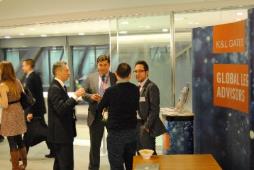 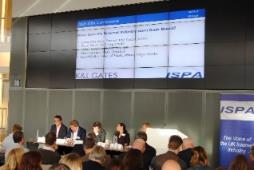 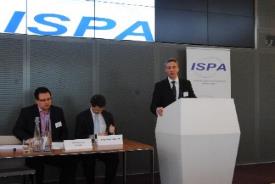 Parliament & Internet Conference
The Parliament & Internet conference has up to 200 delegates each year from Government, Parliament, Whitehall, industry and civil society.  The event has a range of panel sessions, presentations, and workshops to encourage focused discussion of key industry issues
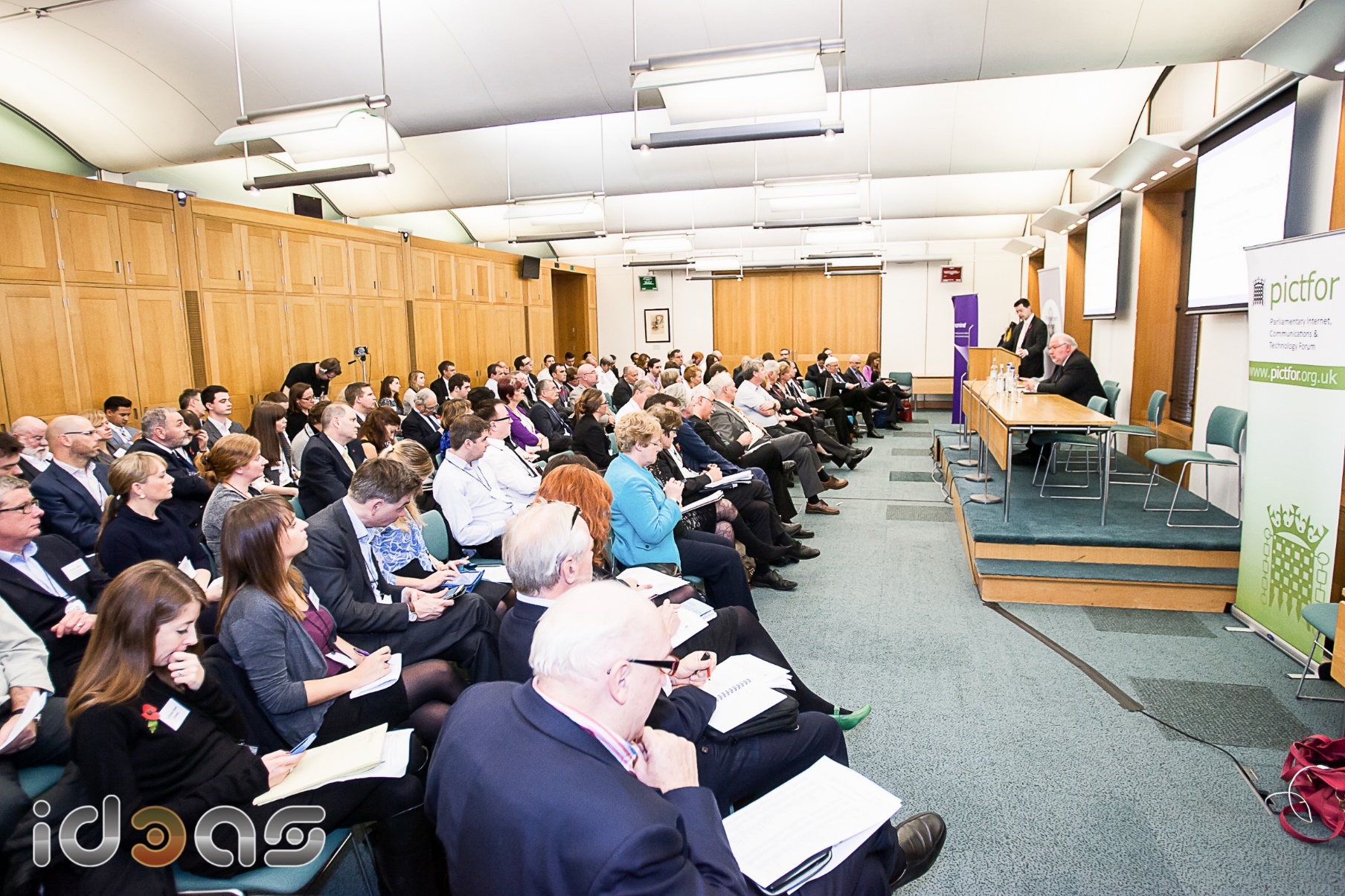 Your sponsorship could include: 
Ten minute keynote address – aligned with keynote Government speaking slot (where timings are possible)
Option to work with organisers to plan major themes
Participation in a panel session of your choice with input into the theme and lead introduction to the session
Option to participate in another panel session if relevant
Logo to be displayed on all promotional communication relating to the Conference and on the website 
Display of marketing material at the event
Option to send information in follow up communication to attendees
Social Media and press engagement
Contact ISPA to find out more
If you would like to partner with ISPA, or discuss the options in more detail, you can contact us via email or phone

admin@ISPA.org.uk

Speak to Andrew on 020 3397 3304